Cloud Readiness: Preparing for Takeoff
Steve Terry, Denison University
Debbie Carraway, NC State University
Tom Dugas, Duquesne University
ECAR Cloud Series
“Preparing the IT Organization for the Cloud,” will provide a field guide for higher education institutions seeking to develop and implement cloud strategies. Cloud adoption issues will be explored in-depth, allowing CIO’s, CFO’s and IT team leaders to proactively navigate decision-making and change management.
http://www.educause.edu/ecar/ecar-working-groups/cloud 

An Introduction (published May 2015)
Developing Cloud-Aware Governance (published June 2015)
Transforming the IT Organization (published September 2015)
Building a Migration Plan (published January 2016)
Operationalizing the Cloud (published May 2016)
Cloud Awareness and User Support – (published August 2016)
Cloud on the Horizon - expected November 2016
What do we mean by Cloud Computing?
“Cloud Computing is a model for ubiquitous, convenient, on-demand network access to a shared pool of configurable resources (e.g., networks, servers, storage, applications, and services) that can be rapidly provisioned and released with minimal management effort or service provider interaction.” 

National Institute of Standards and Technology (NIST)
Agenda
Designing IT governance to support the adoption of cloud technologies

Identifying new roles and skills necessary to integrate cloud services into your environment 

Understand how to build cloud migration plans by incorporating technical and organizational processes 

How to continue the cloud conversation?
Designing IT governance to support the adoption of cloud technologies
Educate the Organization on Cloud Strategies
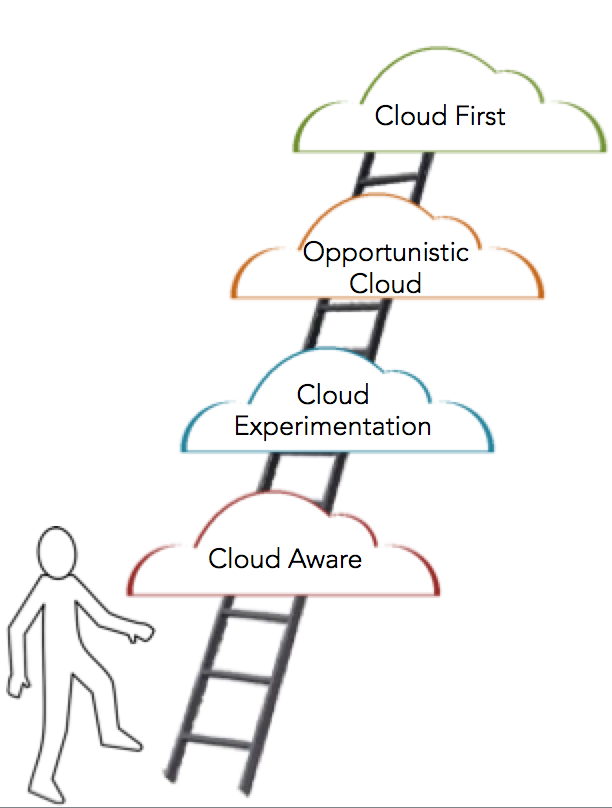 Cloud Aware

Aware of broad cloud trends
Not yet prepared to adopt public cloud
But preparing for an eventual move


Cloud Experimentation

Learning about SaaS, PaaS and IaaS
Deploying common SaaS solutions
Testing IaaS deployments
Preparing the IT Organization for the Cloud: Transforming the IT Organization
www.educause.edu/ecar/ecar-working-groups/cloud
[Speaker Notes: Cloud aware, cloud experimentation, opportunistic cloud, cloud first]
Educate the Organization on Cloud Strategies
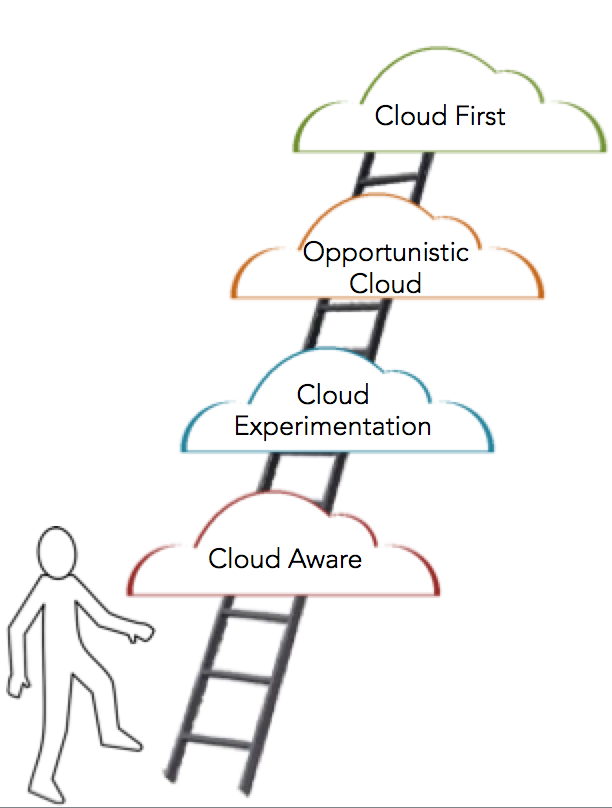 Opportunistic Cloud

Seeking out cloud solutions 
New services may remain on premises 
Choosing cloud when benefits are seen


Cloud First

Cloud at top of decision-making chain
Cloud fulfills majority of needs 
Migration planning for legacy services
Preparing the IT Organization for the Cloud: Transforming the IT Organization
www.educause.edu/ecar/ecar-working-groups/cloud
[Speaker Notes: Cloud aware, cloud experimentation, opportunistic cloud, cloud first]
Incorporating Cloud into IT Governance
engage
right-size
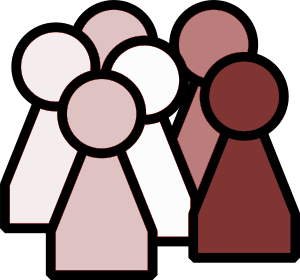 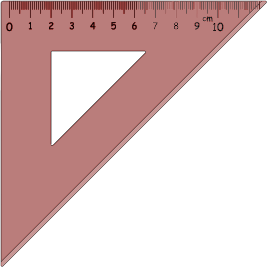 ask
review
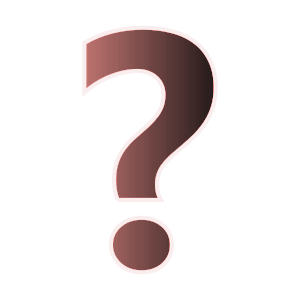 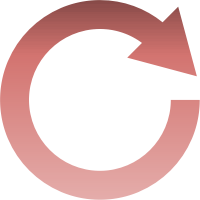 Preparing the IT Organization for the Cloud: Transforming the IT Organization
www.educause.edu/ecar/ecar-working-groups/cloud
[Speaker Notes: Engage stakeholders, right-size governance, ask the right questions, have a cloud review process]
Criteria to consider as part of a 
cloud review process
existing services
financial costs
staff effort
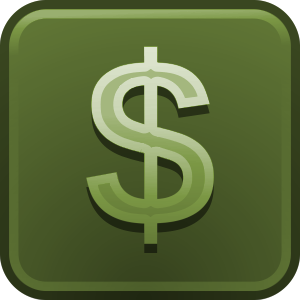 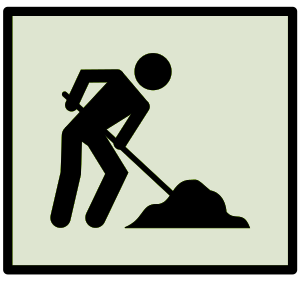 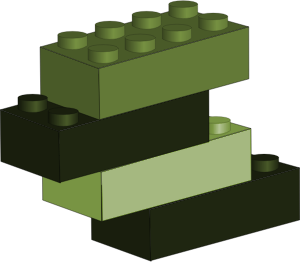 Preparing the IT Organization for the Cloud: Transforming the IT Organization
www.educause.edu/ecar/ecar-working-groups/cloud
[Speaker Notes: Review existing services, financial costs, staff effort]
Criteria to consider as part of a 
cloud review process
business process changes
exit strategy
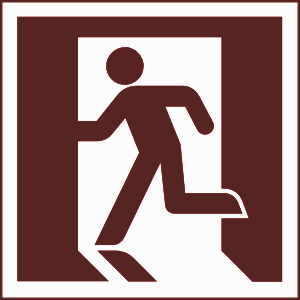 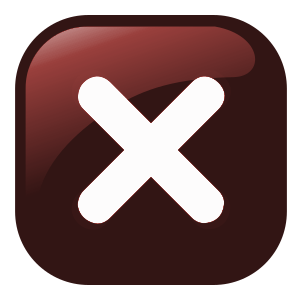 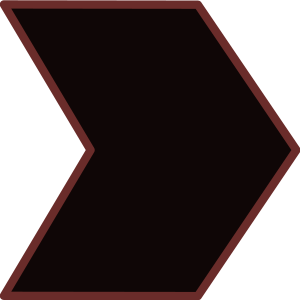 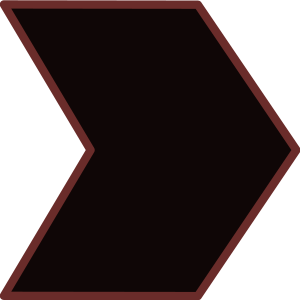 Preparing the IT Organization for the Cloud: Transforming the IT Organization
www.educause.edu/ecar/ecar-working-groups/cloud
[Speaker Notes: Account for business process changes, exit strategy]
Criteria to consider as part of a 
cloud review process
accessibility
data sensitivity
security & compliance
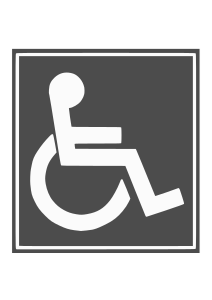 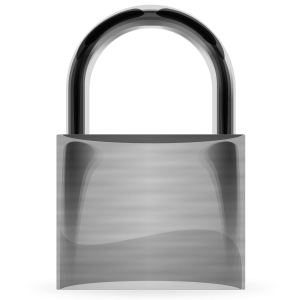 Preparing the IT Organization for the Cloud: Transforming the IT Organization
www.educause.edu/ecar/ecar-working-groups/cloud
[Speaker Notes: Address accessibility, data sensitivity, and security and compliance]
Discussion Questions
Has cloud changed your IT governance?

Would you consider your organization cloud-aware? Do they know what opportunities and challenges the cloud presents?

How does the pace of change that the cloud brings impact your decision-making processes? Are changes needed?
Identifying new roles and skills necessary to integrate cloud services into your environment
Staffing for the Cloud at the Intersection
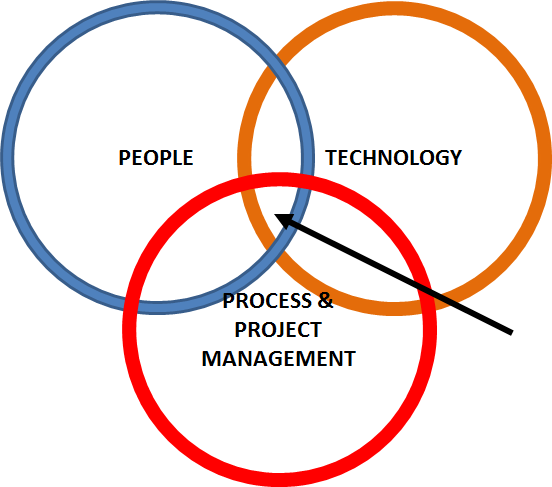 CLOUD STAFFING SKILLS
[Speaker Notes: People, technology, process & project management, intersection of Venn diagram is cloud staffing skills]
Evolving Roles to Support the Cloud
Technical Roles
Application Administrator
Cloud Architect
Emerging Technologies Analyst/Specialist
Integration Specialist
Cloudification Engineer

Data Roles:
Data Custodian
Information Security Analyst
Business Roles
Business Analyst
IT Liaison
Product Manager
Manager of Cloud Technology Support 

Vendor Management Roles:
IT Strategic Sourcing Manager
Vendor Manager
Cloud Engagement Manager
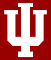 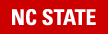 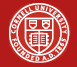 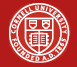 Discussion Questions
Have you seen roles at your organization change to accommodate moving to the cloud?

What skills have you found are needed to support cloud computing adoption? 

How do you think cloud computing will change your staffing levels? Will you lose staff? Add staff? Keep staffing the same?
Understand how to build cloud migration plans by incorporating technical and organizational processes
Cloud Migration Strategy Considerations
Cloud Migration Strategy Considerations
Discussion Questions
Have you seen cloud change the way your organizational and technical processes function? 

Do you see the cloud making it easier or harder on your processes currently supporting in-house systems and functions? 

Is your organization developing a cloud strategy? Were there any lessons you learned that you would share?
Continuing the Cloud Conversation
Educause Cloud Computing Constituent Group: 
http://www.educause.edu/discuss/constituent-groups-about-information-technology-management-and-leadership/cloud-computing-constituent-group 

ECAR Cloud Working Group and Cloud Resources:
http://www.educause.edu/ecar/ecar-working-groups/cloud
Help Us Improve and Grow
Thank you for participating 
in today’s session. 

We’re very interested in your feedback.  Please take 
a minute to fill out the session evaluation found within 
the conference mobile app, or the online agenda.
CCCG Survey:Needing assistance with Cloud Services
CCCG Survey:  What are some of the biggest barriers your institution faces, with regards to cloud adoption?(47 responses)
Security and Privacy (18)
Cloud Costs / Funding (16)
Business Processes Impacts (13)
Data Integration / Control (11)
IT Staffing / Personnel (10)
Network Redundancy / Speed (8)
Lack of Migration Planning (7)
CAPEX – OPEX Cost Shifts (6)
Exit Strategy / Contracts (6)
Impacts to local chargeback model (5)
Cloud Vendor readiness (5)
“misguided attempts to justify cloud using ROI”

 “gaps between some categories of cloud vendors feature sets and the enterprise/distributed environment needs of higher-ed (base features are good but hard to adopt at scale)”

“The people who need to work to bridge on premise and cloud do not understand it”
CCCG: Survey:  What are some of the successes surrounding the adoption of cloud services at your institution?(45 responses)
SaaS Implementations (43)
Ease / Speed of Deployment (10)
IaaS/PaaS- (AWS, Azure, SF) (8)
Shift in IT Resources (8)
Disaster Recovery (5)
Stability of Service (5)
End-User Happiness (2)
Reduction in Costs (2)
Increased Services to Students (2)
“Central IT's customers becoming self-sufficient by leasing virtual machines just in time from AWS”

“Great implementation of IaaS at department and research lab/group levels to provide flexibility, cost savings, agility and scale that would have been difficult in on-prem models”

“Deployment of enterprise research administration system in IaaS cloud”